AIGUATS I INUNDACIONS
Si  plou molt quina d’aquestes zones és més probable que s’inundi?
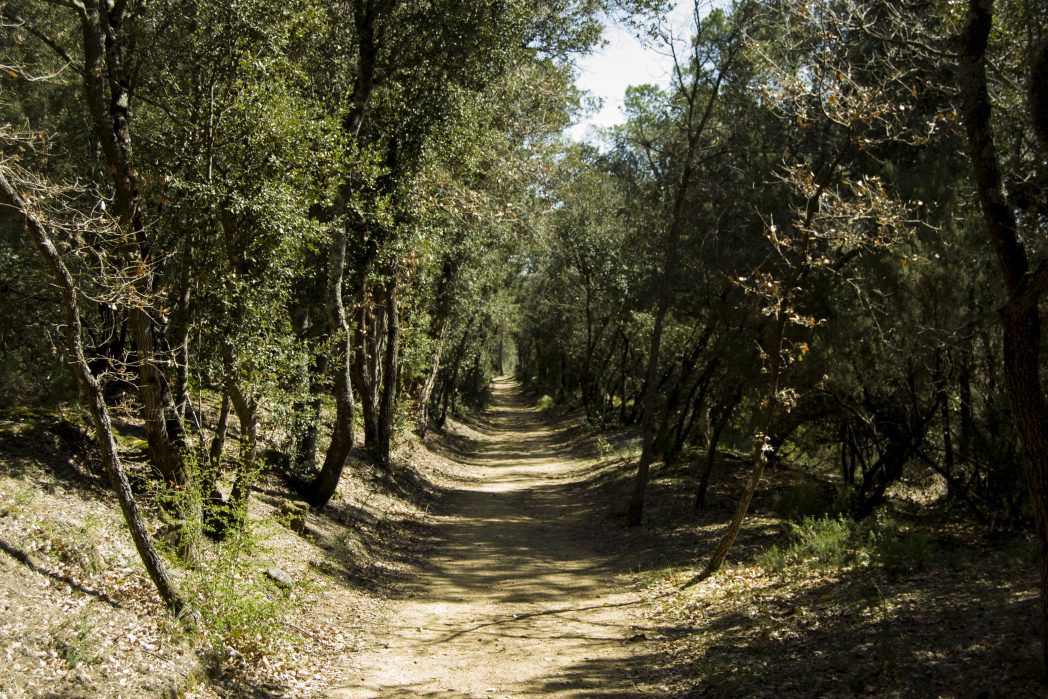 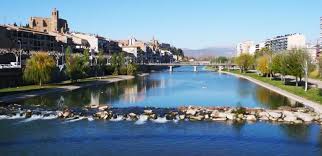 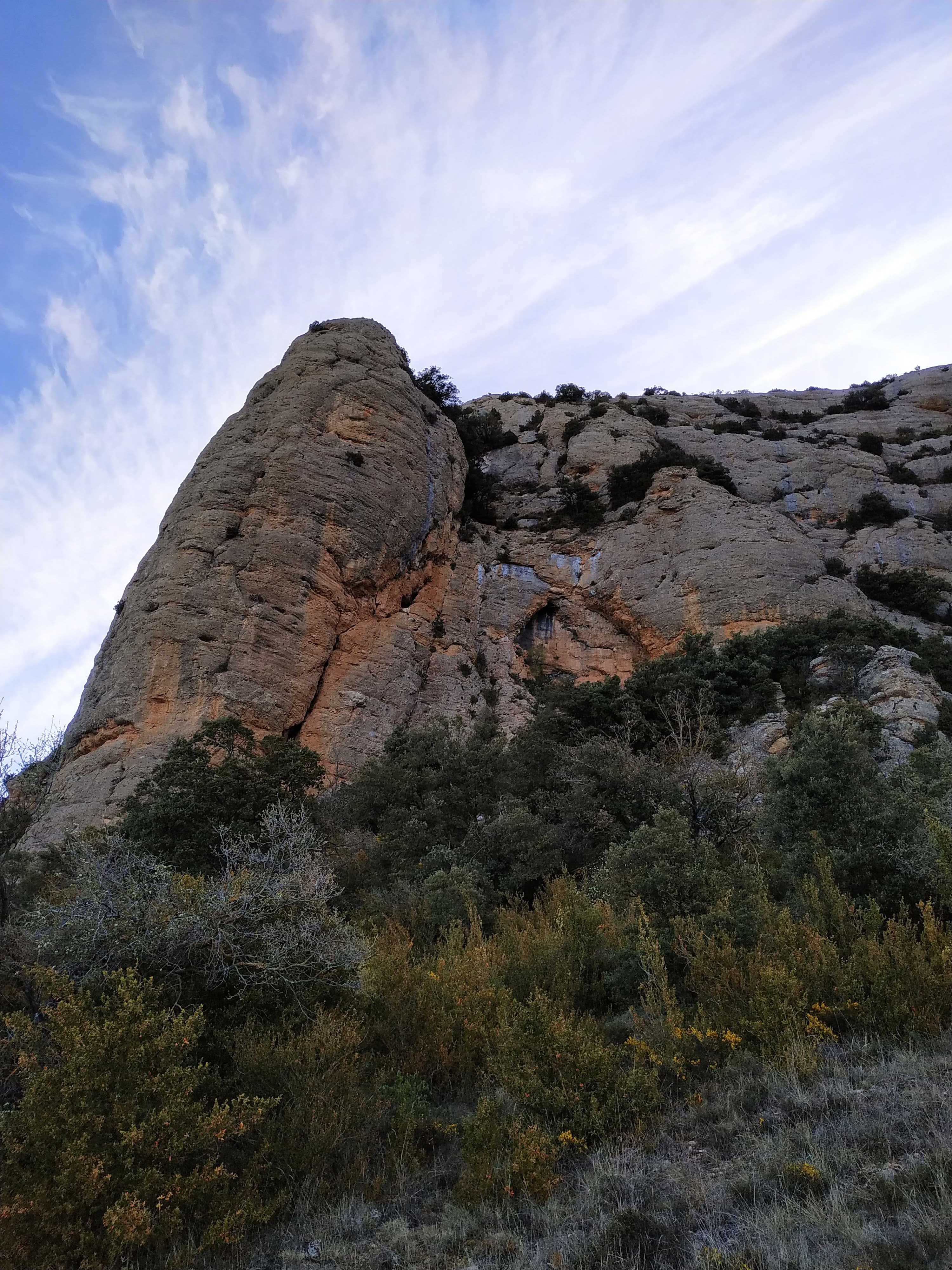 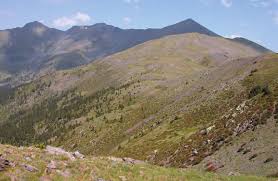 Per què s’inunden més les zones urbanitzades que les que no  ho estan?
Quin d’aquests terrenys absorveix més  l’aigua?
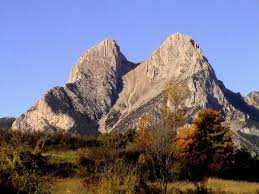 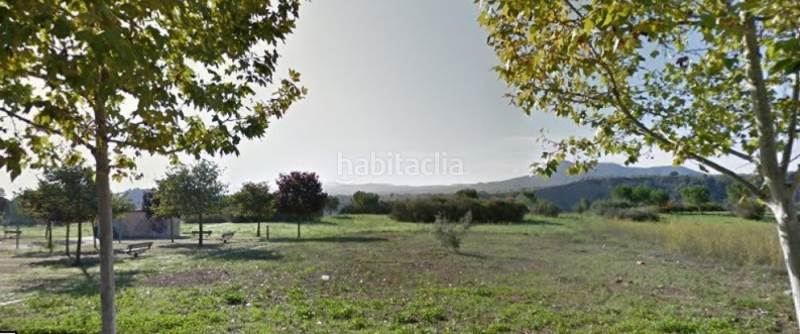 Assenyala quin indret s’absorvirà més l’aigua
La imatge següent mostra el perfil d’una muntanya. Tots els trams d’aquesta muntanya estan fets del mateix tipus de sòl.
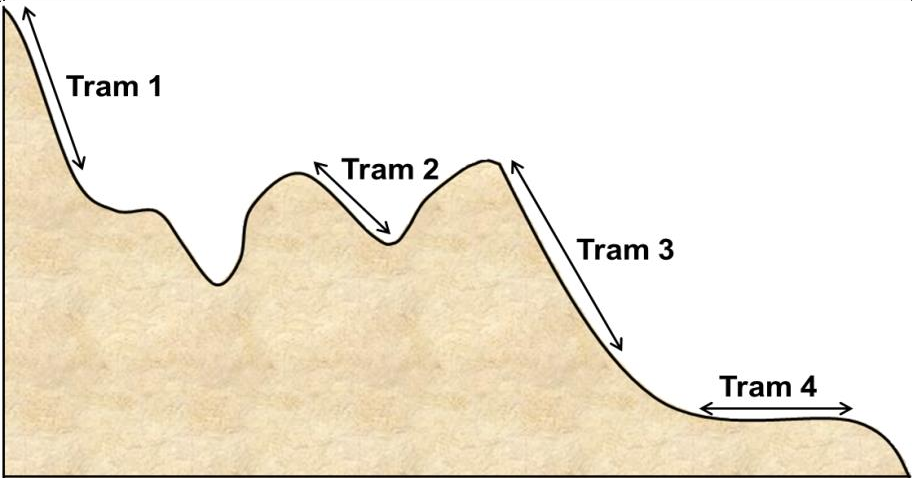 Quin tram afavoreix que el terreny absorbeixi més aigua?
 
Tram 1
Tram 2
Tram 3
Tram 4
En aquest pati ha plogut.A què es refereix la fletxa negra?A.L’aigua s’evapora des del terra.B.L’aigua s’infiltra al terreny i va al subsòl.C.L’aigua llisca per la superfície pendent avall.D.L’aigua s’evapora a través de les fulles de les plantes
Quin dia té una baixa probabilitat de pluja? Quin dia serà el més calorós?